))       بسم الله الرحمن الرحیم         ((
بیمه عمر وتشکیل سرمایه
بیمه تشکیل سرمایه چیست وچه هدفی را دنبال می نماید؟
برای تحقق هر امر اقتصادی اولین سوالی که به ذهن خطور می نماید ، تامین سرمایه لازم جهت رسیدن به هدف مورد نظر می باشد.
شما برای فراهم کردن سرمایه بمنظور تامین هزینه تحصیلات عالی ویا جهیزیه فرزندان ویا جبران کاهش درآمدتان در زمان بازنشستگی وبسیاری از موارد دیگر ، چه راه حلی را انتخاب نموده اید؟ 
جهت سرمایه مورد نظر راههای مختلفی در دسترس می باشد ، پس انداز کوتاه مدت ویا بلند مدت در موسسه های اعتباری از قبیل بانکها ویا مشارکت در طرحهای عمرانی وصنعتی و... در هریک از موارد فوق ، یا به سرمایه اولیه قابل توجهی نیاز دارید ویا در صورت تدریجی بودن سرمایه گذاری ، وقوع اتفاقات ناگواری از قبیل فوت ونقص عضو واز کارافتادگی ، مانع ادامه سرمایه گذاری گردیده ودر نتیجه اهداف مورد نظر شما تامین نمی گردد.
جهت رفع این مشکلات راهی مطمئن وقابل اعتماد وجود دارد تا اشخاصی که نیازمند تشکیل سرمایه می باشند، بتوانند بدون تشویش خاطر در کاهش پس اندازهایشان که در اثر تورم ، روزبه روز از، ارزش آن کاسته می گردد ، با اطمینان خاطر در نهایت آسودگی در مدتی معین سرمایه مورد نظر خود را تشکیل دهند.
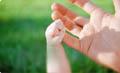 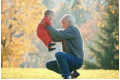 بیمه تشکیل سرمایه چگونه سرمایه مورد نظر شما را فراهم    می آورد ؟
شما با انعقاد قرارداد بیمه تشکیل سرمایه ودر صورت پرداخت به موقع اقساط حق بیمه با هر روش پرداخت ( سالانه ، شش ماهه وماهانه ) ما را متعهد می نمائید که پس از مدت مندرج در بیمه نامه ( از 10 تا 30 سال ) و در پایان مدت این بیمه نامه مبلغ سرمایه مورد نظر را که در اول قرارداد با توافق طرفین تعیین شده پرداخت نمائیم . 
به منظور روشن شدن موضوع ، نظر شما را به جدول ذیل که مبالغ حق بیمه وسرمایه تشکیل شده در آخر دوره را مشخص نموده جلب می نمائیم .همانطور که ملاحظه می شود در طرح عادی این بیمه در صورتی که بر اساس مدت بیمه حق بیمه به صورت متوالی پرداخت شود مبالغ متعهد شده در جدول ذیل را به همراه سود حاصل از مشارکت در منافع که میزان آن در پایان دوره مشخص می گردد را به شما مسترد می نماید.
مبالغ جدول زیر به ریال محاسبه شده اند.حداقل سود مشارکت مبلغ 889ر411ر32 ریال می باشد.
برخی از مزایای طرح بیمه تشکیل سرمایه :
1- تنظیم برنامه مالی خانواده وامکان انجام هزینه های بزرگ از محل پس اندازهای ماهانه. 
2- ایجاد آمادگی مالی برای تامین هزینه های پیش بینی نشده .
3- دریافت وام براساس ارزش بازخرید بیمه نامه برای حل مشکلات اقتصادی کوتاه مدت.
4- مشارکت در سود حاصل از مجموع عملیات بیمه های تشکیل سرمایه .
5- حفظ ارزش اقتصادی پس انداز در مقابل آثار ناشی از تورم .
6- قابل تبدیل بودن سرمایه پایان مدت یا ارزش بازخرید ایجادشده(بهای واگذاری) در طول مدت قرارداد به مستمری برای ایام پیری وبازنشستگی .
7- یکسان بودن حق بیمه برای کلیه افراد بین سنین 15 الی 65 سال.
8- معافیت از پرداخت حق بیمه در صورت از کارافتادگی کامل ودایم در طول مدت بیمه .
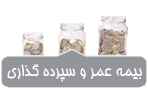 مزایای مالیاتی بیمه نشکیل سرمایه قانون مالیات مستقیم :
1- حق بیمه های پرداختی بیمه گذار از بابت بیمه عمر طبق ماده 137 از درآمد مشمول مالیات وی کسر می گردد.
2- سرمایه بیمه عمر که به ذینفع ها پرداخت می شود بموجب ماده 136 از پرداخت مالیات معاف است.
3-سرمایه بیمه عمر براساس ماده 24 مشمول مالیات بر ارث نمی شود.
مزایای دیگر بیمه تشکیل سرمایه :
1-پرداخت سرمایه در صورت حیات بیمه شده :
چنانچه در سررسید بیمه نامه ، بیمه شده در قید حیات باشد سرمایه مورد تعهد به شخص بیمه گذار پرداخت می شود.
2- پرداخت سرمایه در صورت فوت بیمه شده :
در مسیر پرفرازو نشیب زندگی، احتمال وقوع حوادث واتفاقات ناگوار،آینده نامطمئن را فراروی انسان قرار می دهد واز آنجا که بیشترین نگرانی هر خانواده از دست دادن سرپرست آن می باشد وپس اندازهای تدریجی نیز جوابگوی هزینه های سرسام آور زندگی نیست، با داشتن بیمه عمر وتشکیل سرمایه در طول مدت اعتبار آن در صورت فوت بیمه شده در اثر حوادث ویا بیماری ، سرمایه مورد تعهد را به استفاده کنندگان از سرمایه بیمه که اسامی آنها توسط بیمه گذار تعیین شده پرداخت می شود.
3-پرداخت غرامت نقص عضو واز کارافتادگی دائم وکلی ویا جزئی ناشی از حوادث :
وقوع حوادث همواره منجر به فوت نمی شود وممکن است نقص عضو واز کارافتادگی کلی ویا جزئی رابه همراه داشته باشد.دراین صورت درصدی از سرمایه مورد تعهد که تناسب با غرامت نقص عضو دارد را طبق شرایط بیمه نامه به بیمه شده پرداخت نماید.
4- معافیت از پرداخت حق بیمه : 
در صورتیکه بیمه شده در اثر بروز بیماری ویا وقوع حوادث دچار از کارافتادگی کامل ودائم شود بیمه گر بیمه گذار را طبق شرایط بیمه تکمیلی معافیت از پرداخت حق بیمه که جزء لاینفک بیمه نامه می باشد از پرداخت حق بیمه معاف می نماید.حداکثر سن بیمه شده ومدت بیمه نامه به منظور برخورداری از مزایای پوشش معافیت از پرداخت حق بیمه 60 سال تمام می باشد.
5- پرداخت وام :
براساس شرایط بیمه نامه ، بیمه گر وامی برابر 90% ارزش بازخرید بیمه نامه را در صورت درخواست بیمه گذار به وی پرداخت می نماید وام در بیمه نامه های پنج ساله ، ده ساله وپانزده ساله به ترتیب پس از شش ماه ، یکسال و هجده ماه از تاریخ شروع بیمه نامه قابل پرداخت است.قابل ذکر است که در طول مدت بیمه نامه های پنج ، ده وپانزده سال به ترتیب حداکثر یک ، دو وسه بار وام پرداخت خواهد گردید.
6- مشارکت در منافع : 
بیمه گر با بهره گیر از متخصصین ورزیده در امور سرمایه گذاری وجوهی را که شما به عنوان حق بیمه پرداخت می نمائید در راههای مطمئن وسود آور سرمایه گذاری نموده وحداکثر 90% سود حاصله رابه تناسب حق بیمه های دریافتی به بیمه شدگان خود اختصاص می دهد.محاسبه وتقسیم سود سالیانه در پایان هر سال مالی انجام پذیرفته وسود حاصله به بیمه گذار تعلق می گیرد.
7- ثابت بودن حق بیمه : سن هیچگونه تاثیری در نرخ حق بیمه نداشته وحق بیمه برای کلیه افراد مابین 15 تا 65 سال یکسان می باشد. حداکثر سن بیمه شده ومدت بیمه نامه 70 سال تمام می باشد.
8- تبدیل تمام یا قسمتی از سرمایه به مستمری سالانه :
بیمه شدگان محترم می توانند در پایان مدت بیمه یا هر زمان در طول مدت قرارداد که بیمه نامه خود را بازخرید می نماید، سرمایه پایان مدت ویا مبالغ بازخرید خود ویا درصدی از مبالغ آنها را به مستمری سالانه تبدیل نمایند تا در ایام پیری وبازنشستگی خود که درامدشان نقصان فاحش می یابد بتوانند قسمتی از هزینه های خود اراز این محل تامین نمایند.
بیمه تشکیل سرمایه با ضریب افزایش سرمایه به صورت سالانه :
تورم بالای اقتصادی موجب کاهش ارزش پس اندازهای شما می گردد. جهت خنثی نمودن آثار ناشی از تورم اقتصادی ، بیمه عمر وتشکیل سرمایه با ارائه طرحهای بیمه تشکیل سرمایه باضریب افزایش از پس اندازهای شما در مقابل تورم موجود حمایت می نماید.
امید است با توکل به خداوند متعال ،ارائه طرحهای بیمه تشکیل
                  سرمایه اهداف آتی شما را تامین نماید.